How To Describe a Print ad using aida
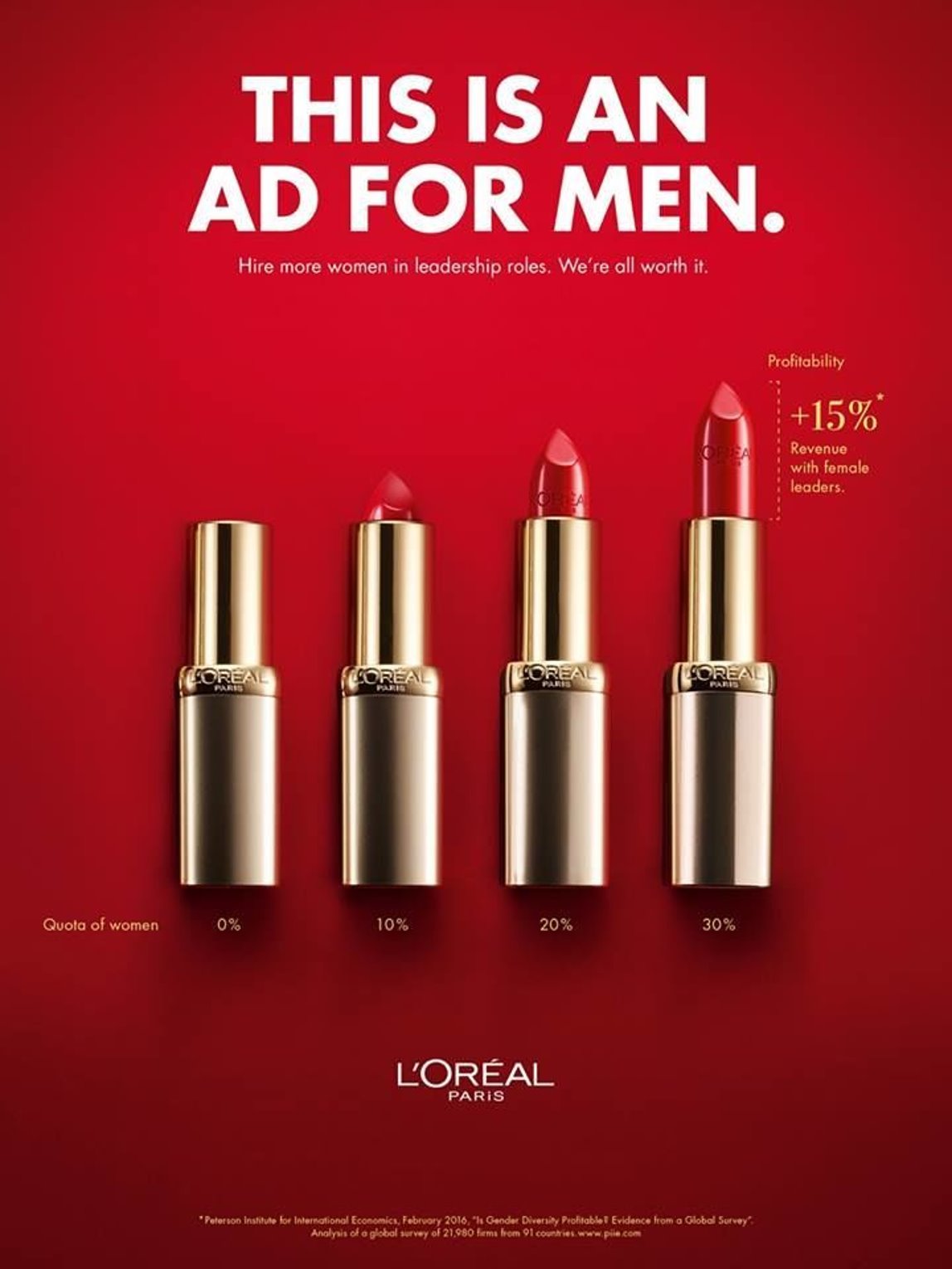 AttentionAttention: What gets the viewers attention in the first 2 seconds?
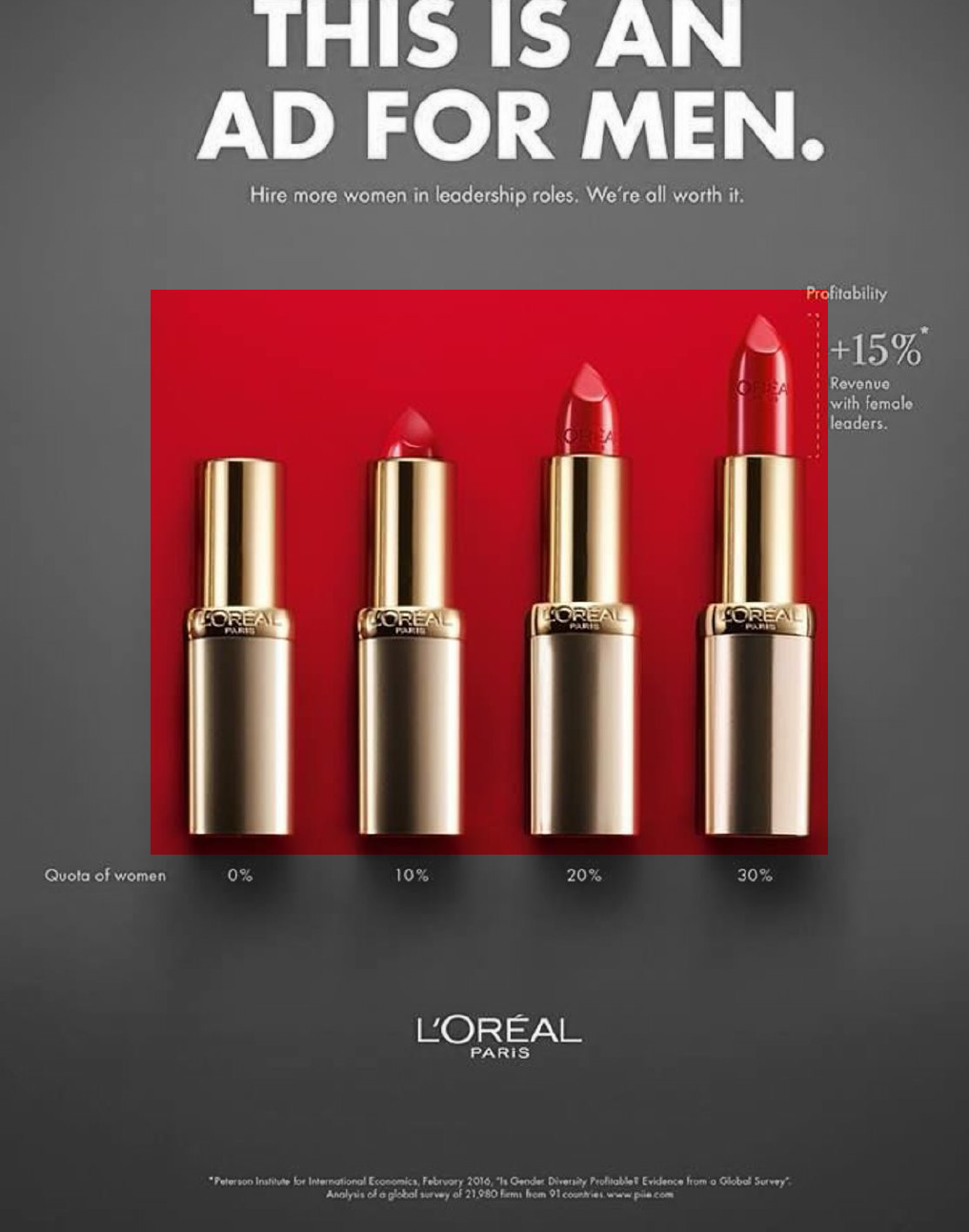 ATTENTION
The target market is business executives.

Bar charts  are very familiar to them.

Their attention is peaked by the bar chart being made of lipstick.
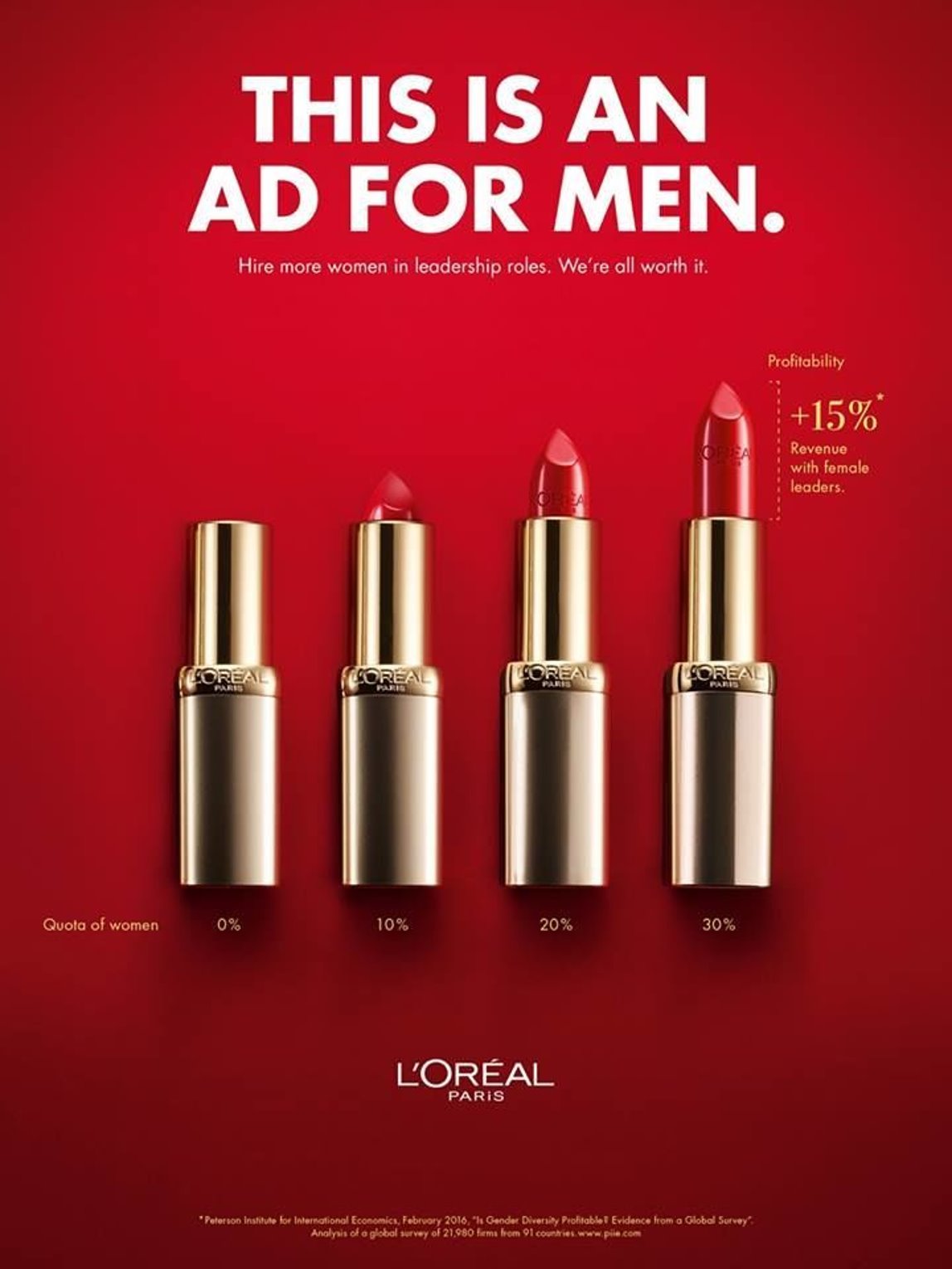 Attentioninterest: what keeps the viewer’s interest so they receive the message and don’t turn the page?
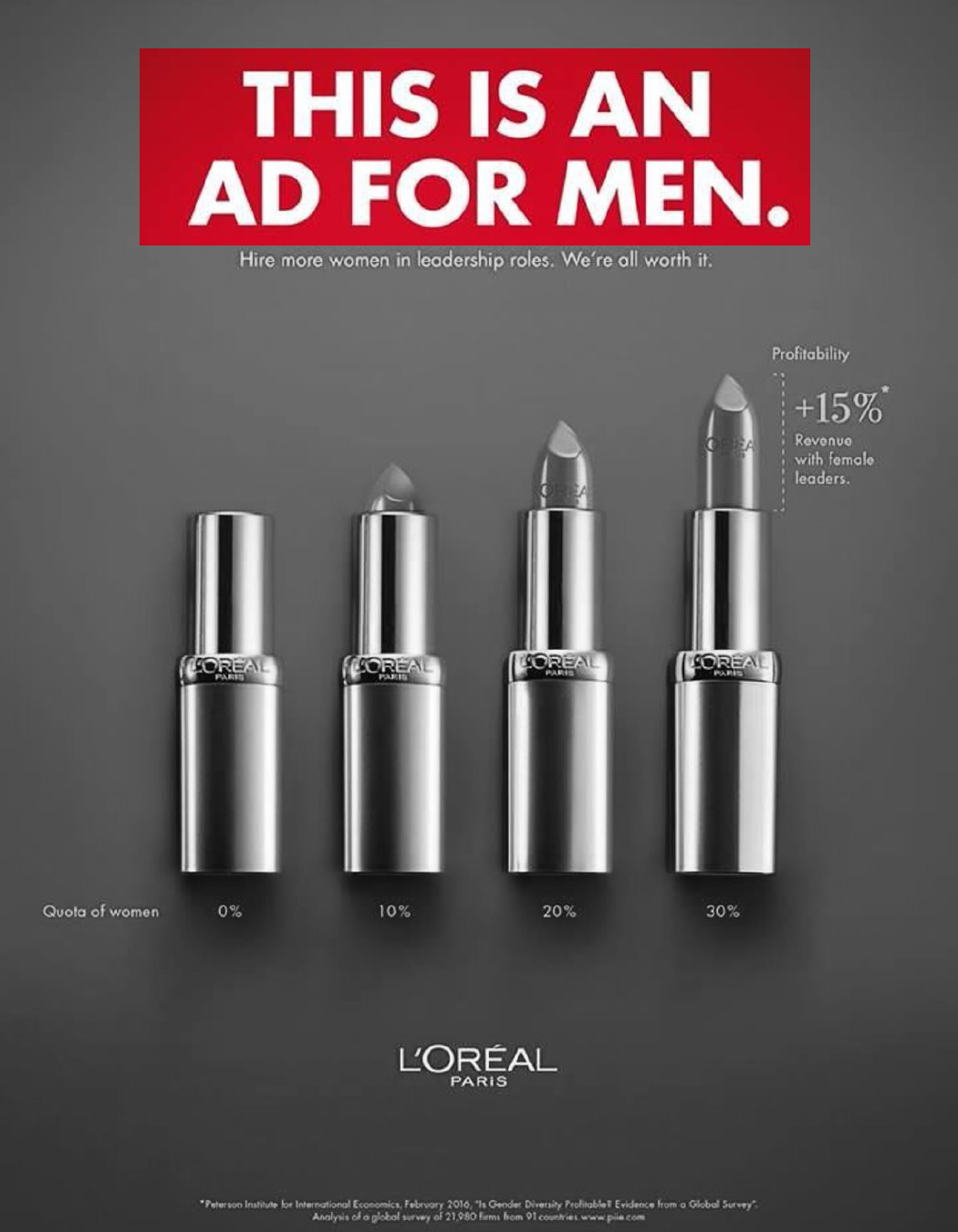 INTEREST
An unexpected headline creates interest and keeps the view from turning the page.
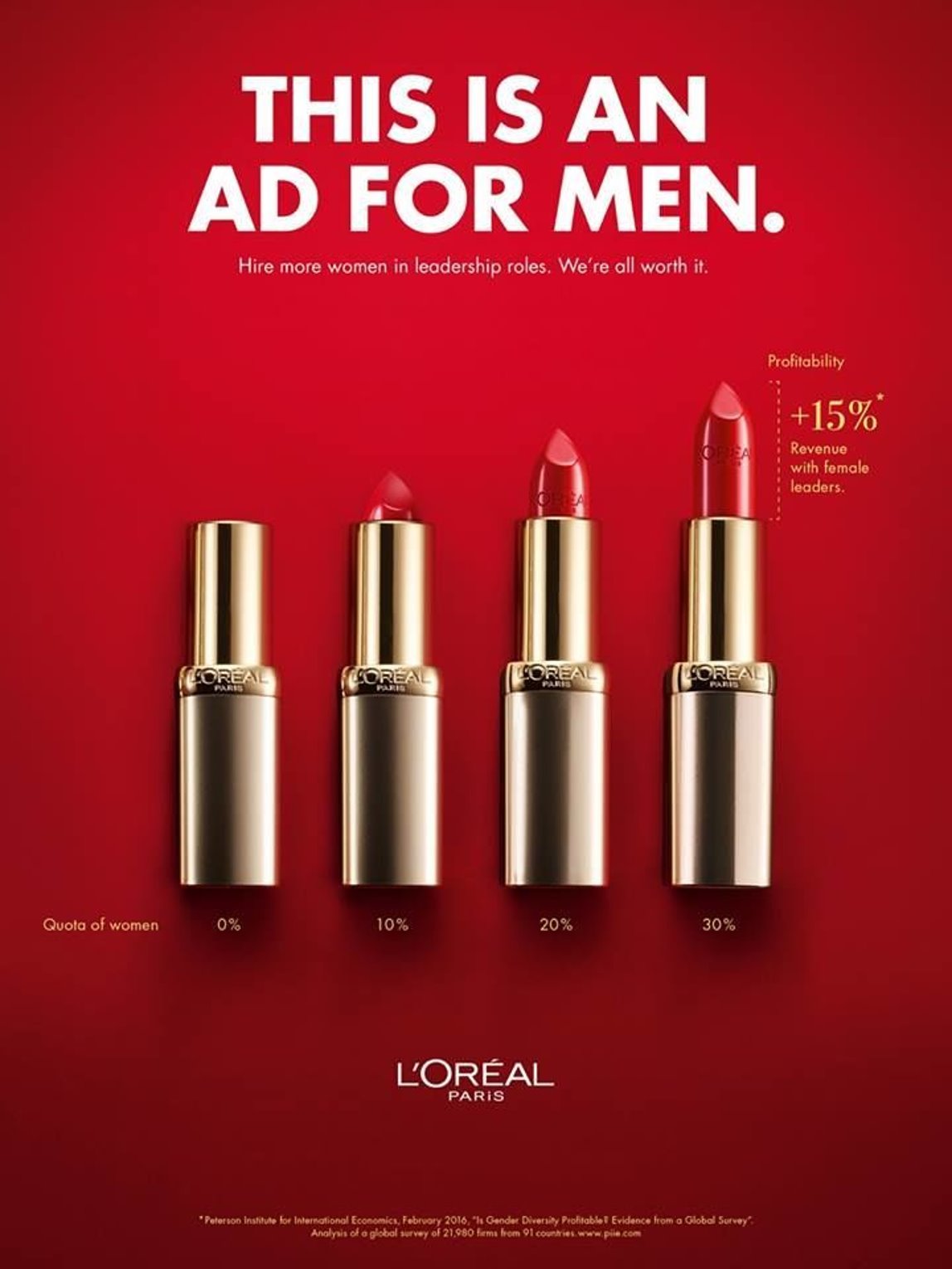 Attentiondesire/Emotion: What does loreal want you to desire? What emotion do they want you to feel?
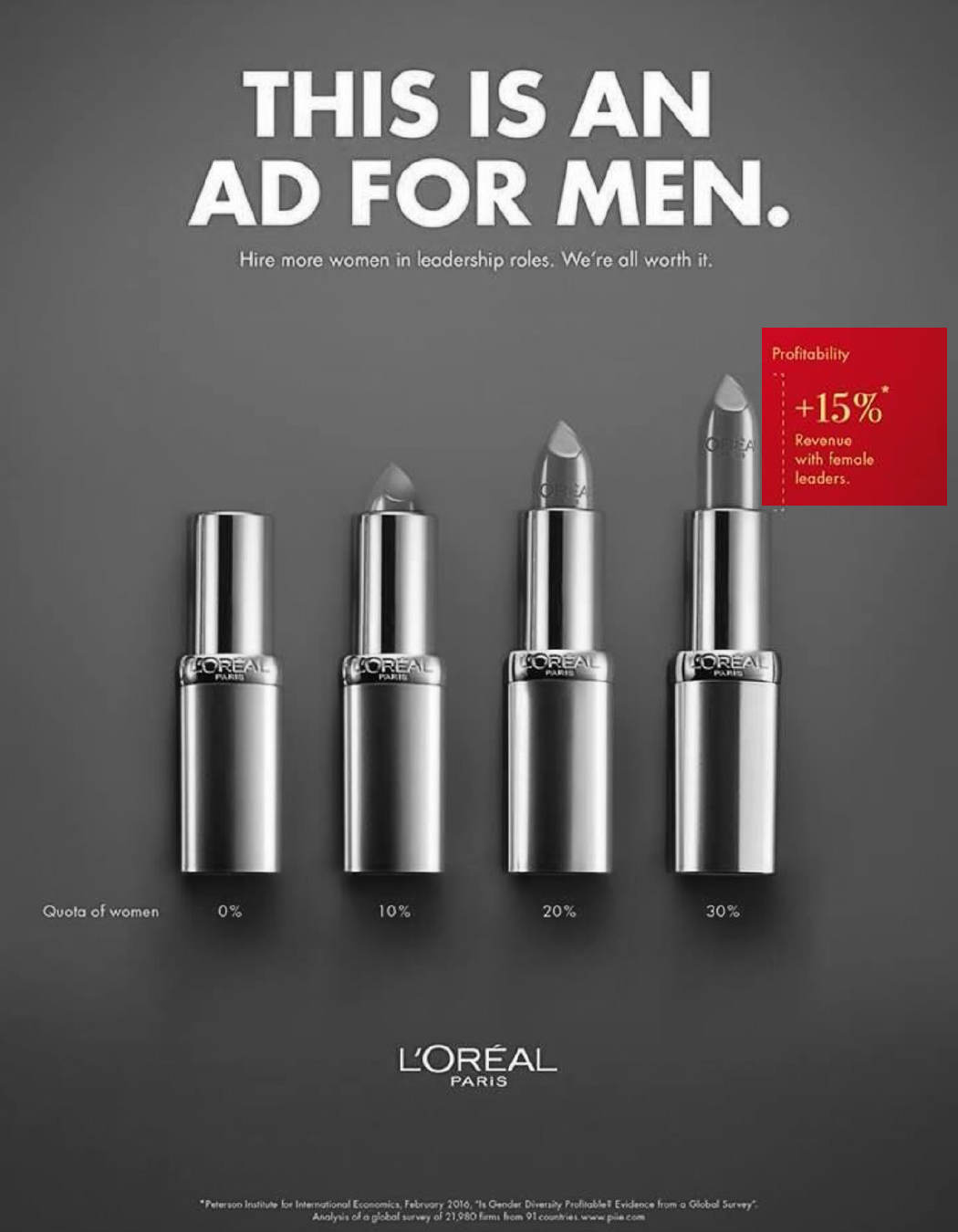 DESIRE/EMOTION
Attention
Possible Emotions
CuriosityShockIntriguePrideExcitementEmpowerment
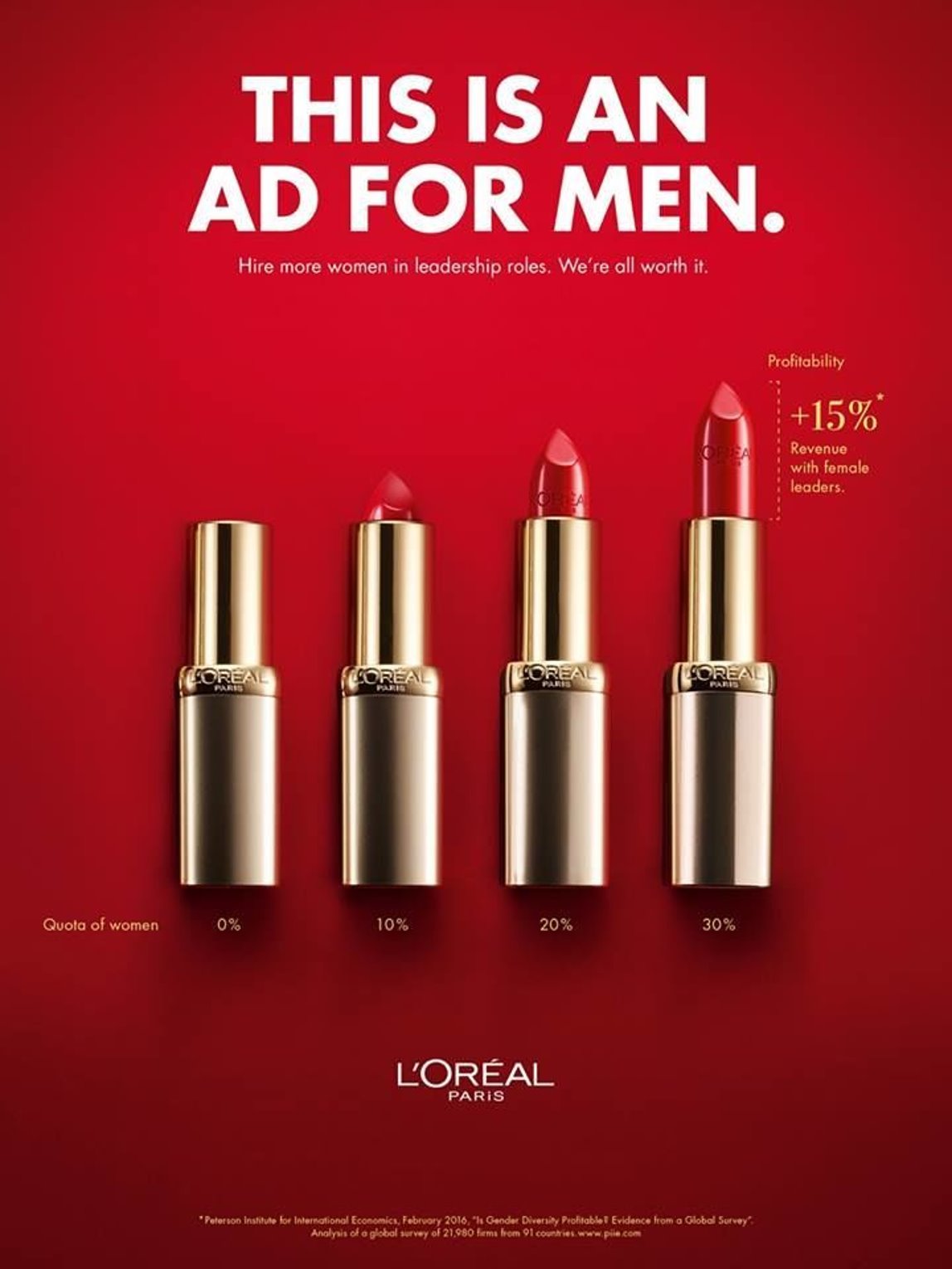 AttentionAction: what action does the company want the viewer to take after seeing the ad?
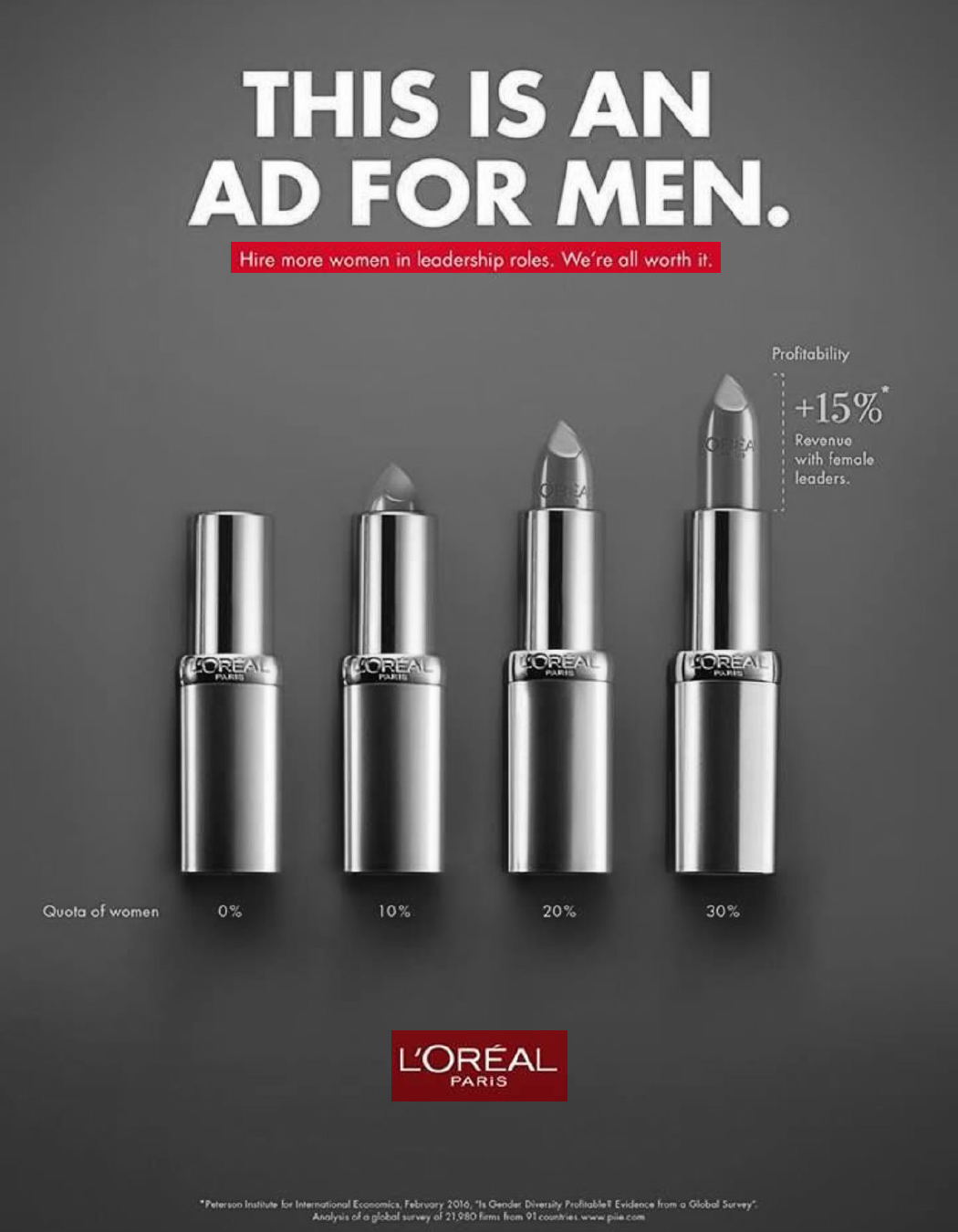 DESIRE/EMOTION
Hire more women
Support L’O’REAL Products because they support women’s rights
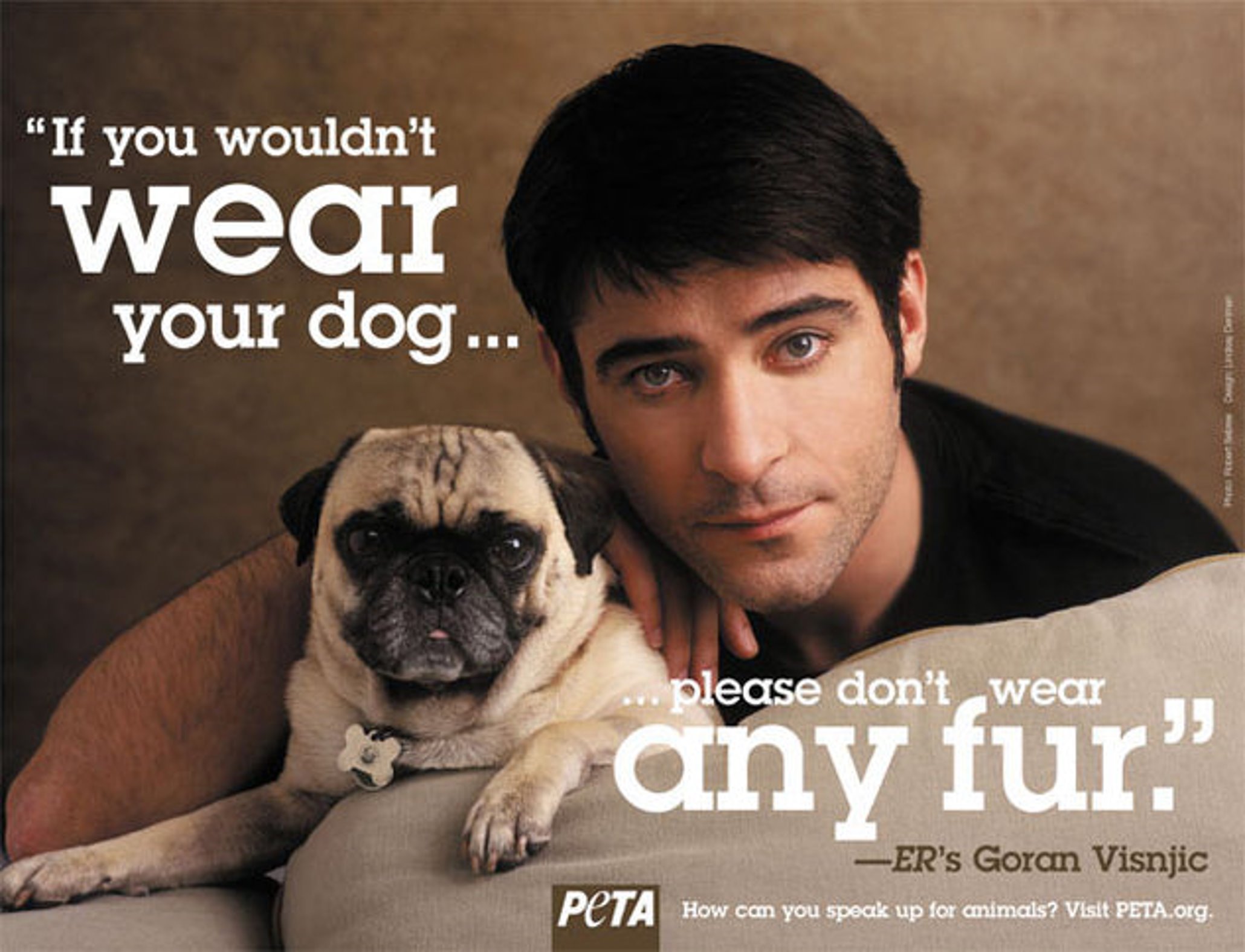 Recalling prior knowledge
Can you explain this ad by using the AIDA principle and any other design principle you have learned in this unit?
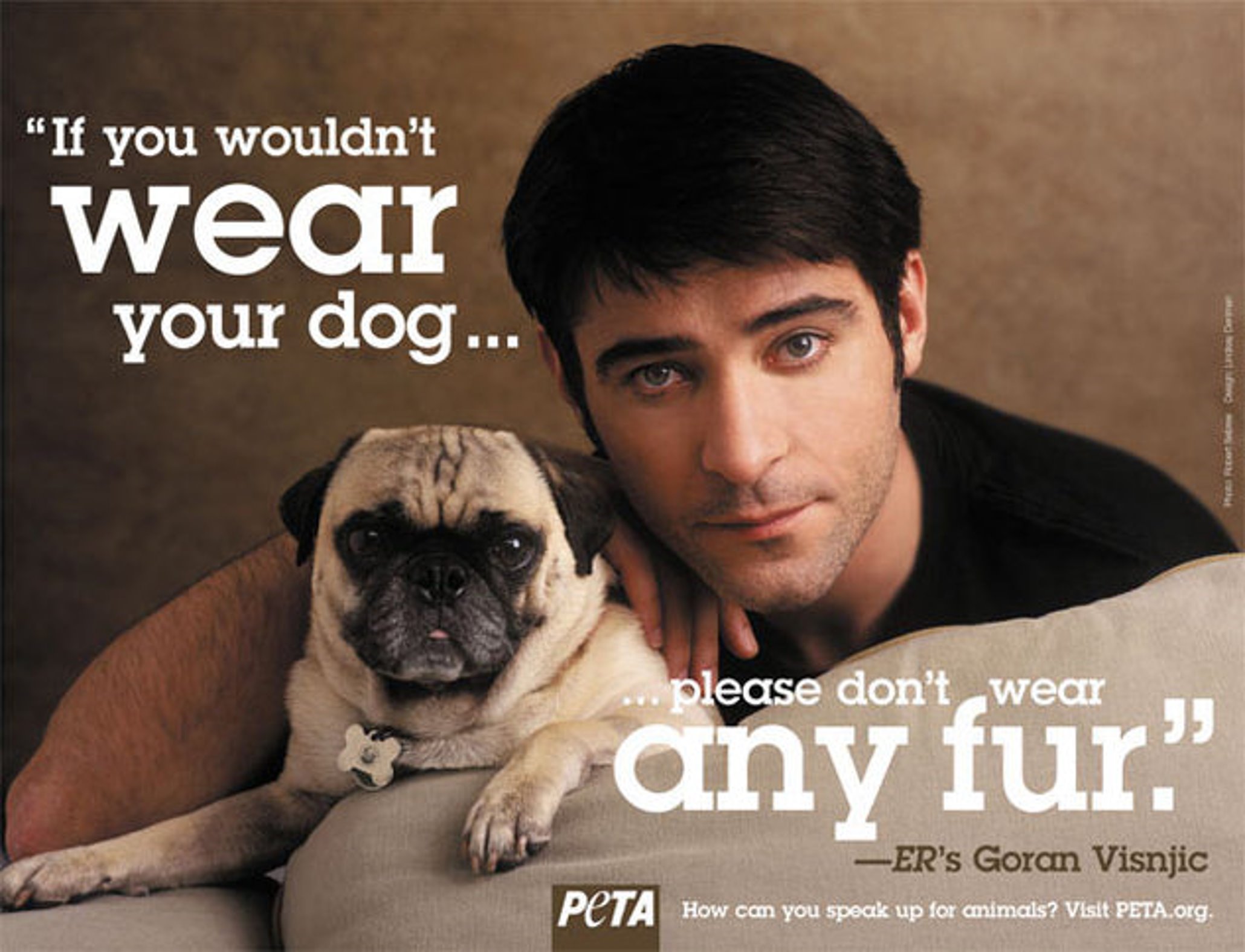 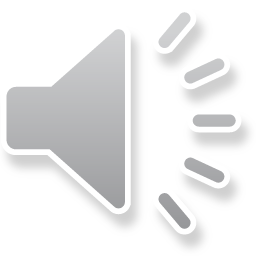 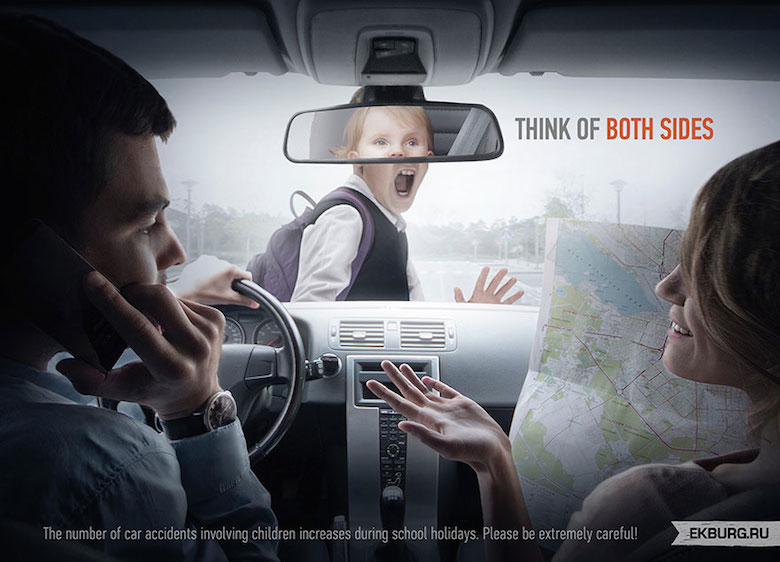 Ticket out the door
Explain this ad by using the AIDA principle and any other design principle you have learned in this unit? Type your thoughts on a Word document and submit it to Canvas.